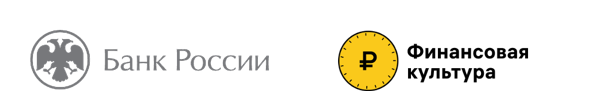 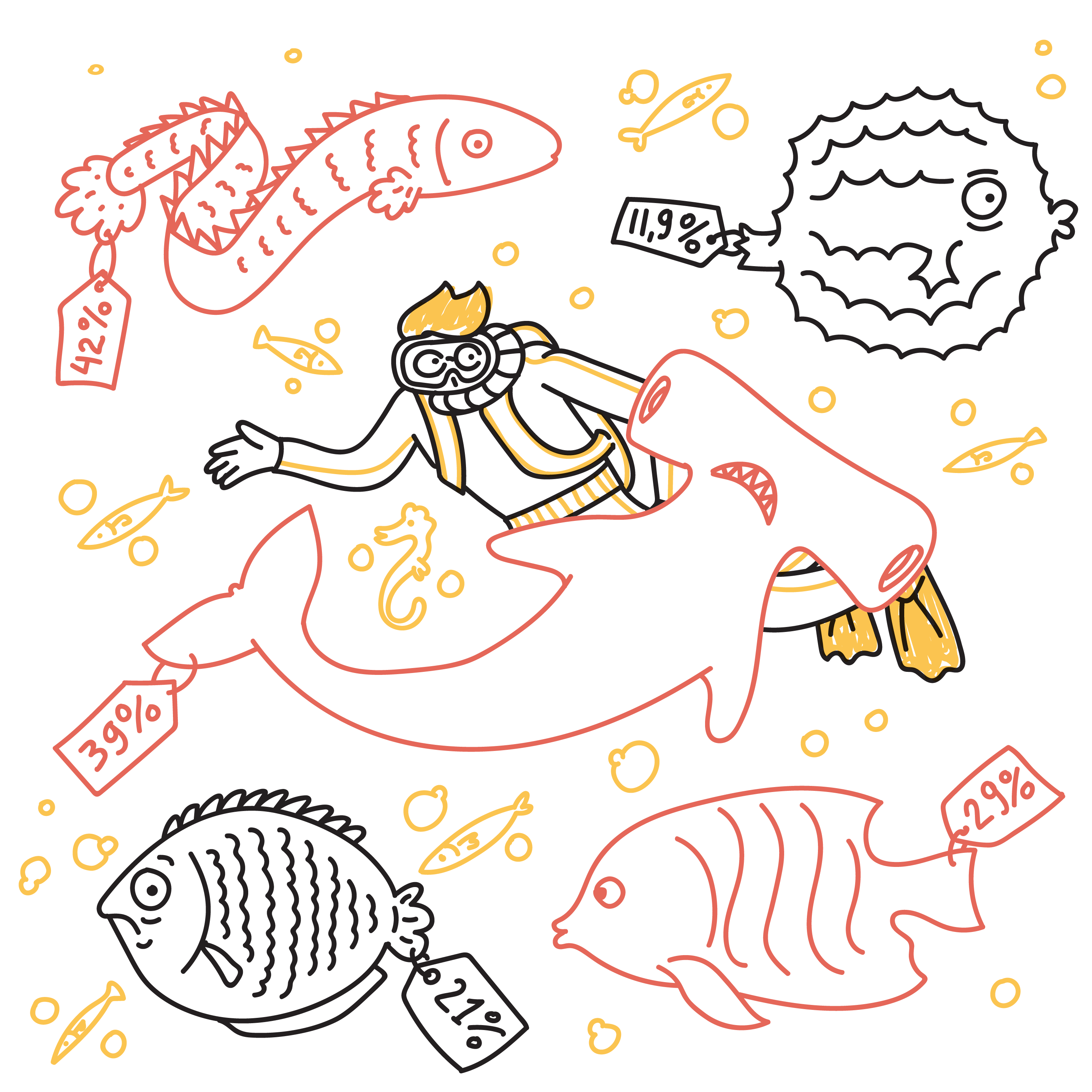 КРЕДИТЫ И ЗАЙМЫ
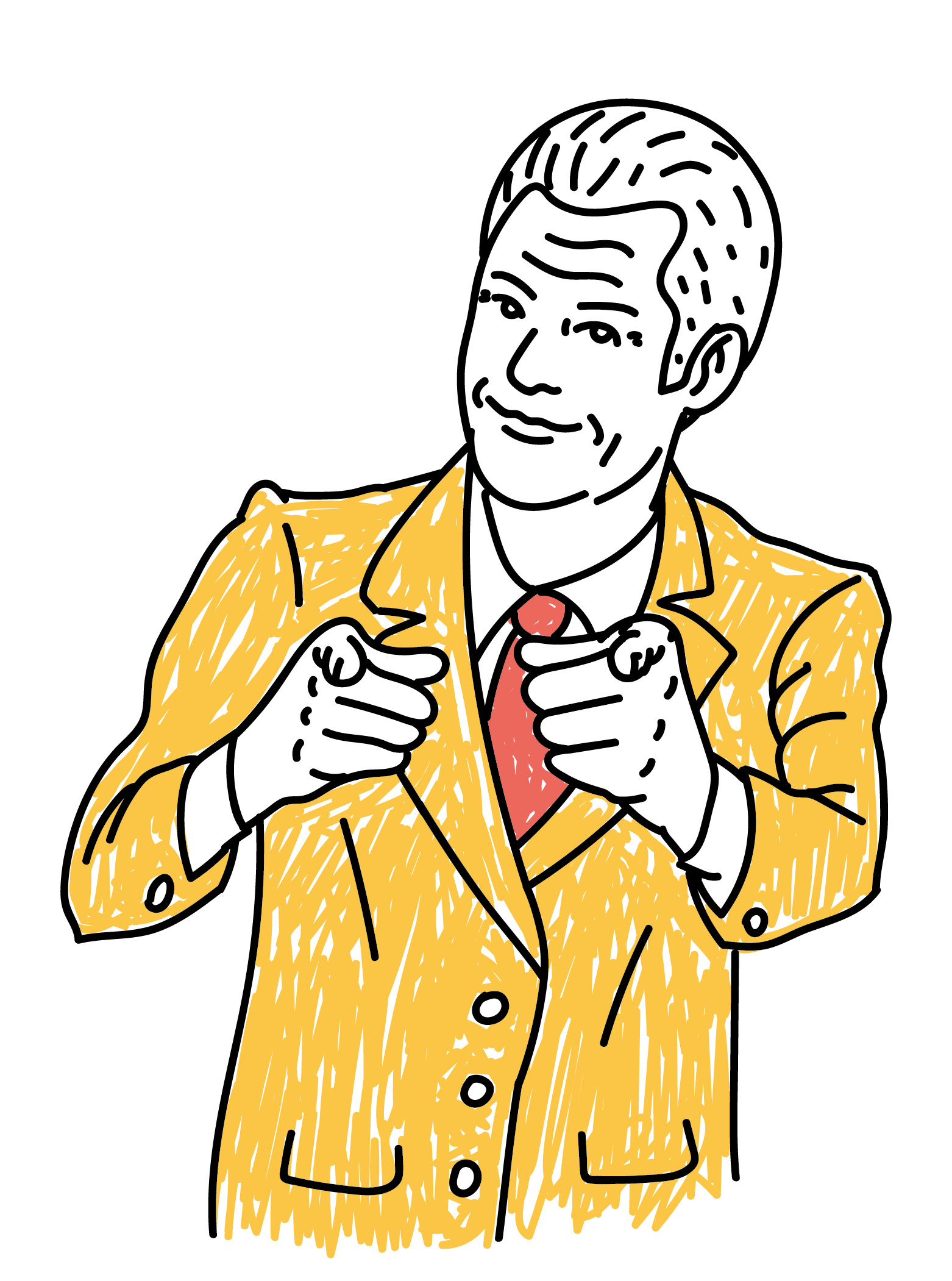 АССОЦИАЦИИ
КРЕДИТНЫЕ
КАРТЫ
ПОТРЕБИТЕЛЬСКОЕ
КРЕДИТОВАНИЕ
АВТО-КРЕДИТОВАНИЕ
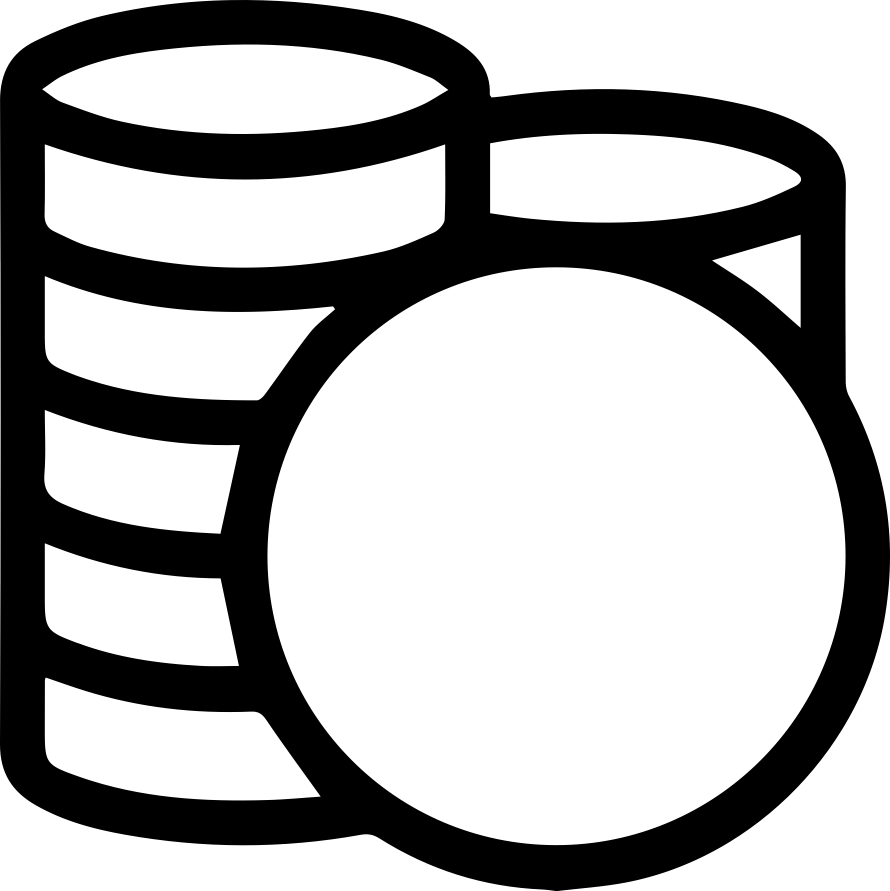 ПОТРЕБИТЕЛЬСКОЕ
КРЕДИТОВАНИЕ
МИКРОЗАЙМЫ
ВИДЫ 
КРЕДИТОВАНИЯ
КРЕДИТНЫЕ
КАРТЫ
ИПОТЕКА
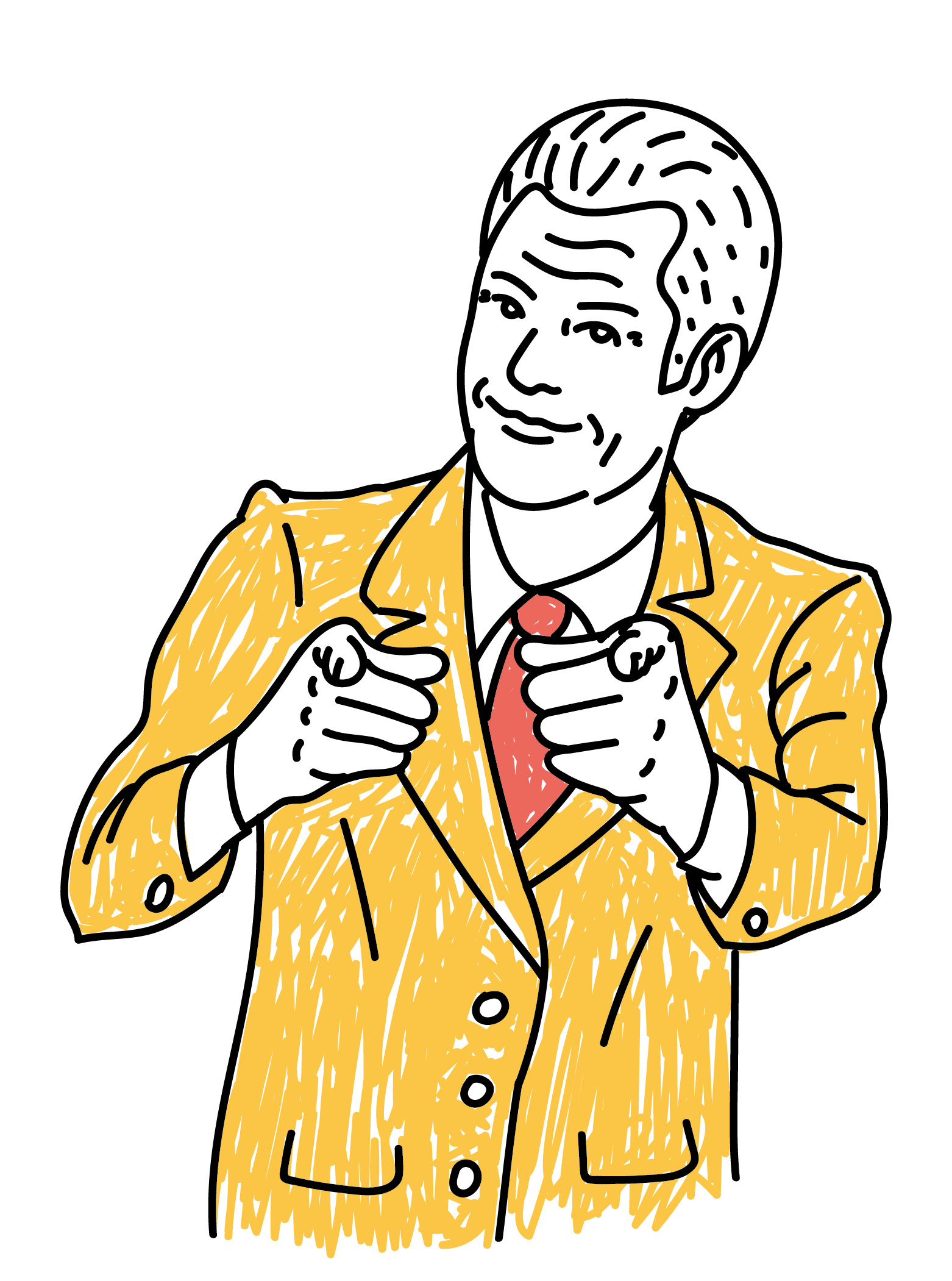 ОТГАДАЙТЕ ПОГОВОРКУ
Е
Ь
Г
Д
Н
И
Е
Ч
Т
С
Ю
Т
Л
Я
Б
ДЕНЬГИ
СЧЕТ
ЛЮБЯТ
ДЕНЬГИСЧЕТ ЛЮБИТ
СОСТАВЬТЕ ПАРЫ«СЛОВО –ОПРЕДЕЛЕНИЕ»
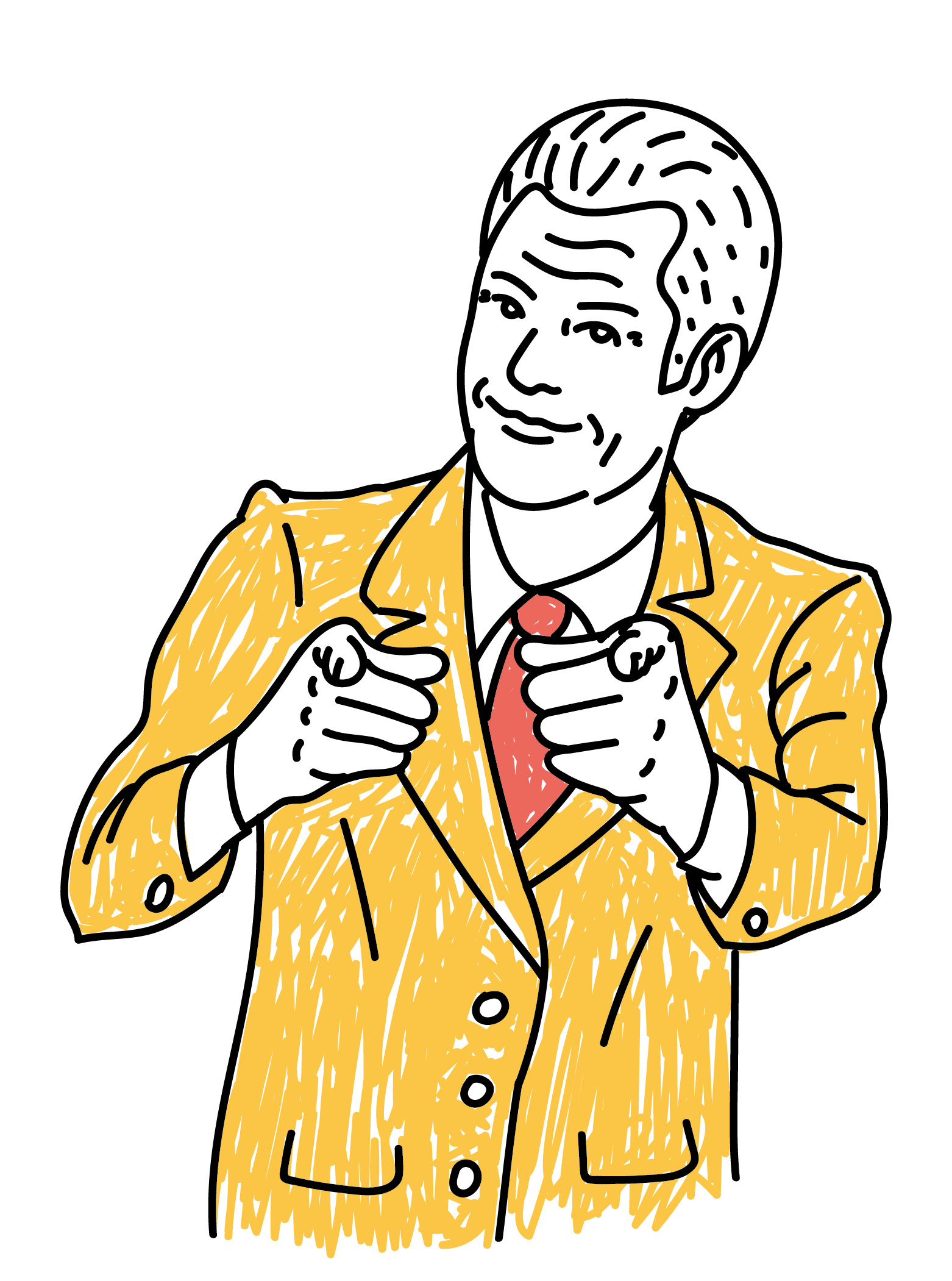 НИЗКИЕ % ПО ВКЛАДАМ
ЛИМИТКРЕДИТОВАНИЯ
БАНКОВСКАЯ СТАВКА
ВКЛАДЧИК
В
А
С
А
РАЗМЕР ПЛАТЫ БАНКУ ЗА ПОЛЬЗОВАНИЕ ДЕНЕЖНОЙ ССУДОЙ, ВЫРАЖЕННЫЙ В ПРОЦЕНТАХСТОРОНА ПО ДОГОВОРУ БАНКОВСКОГО ВКЛАДАОГРАНИЧЕНИЕ НА РАЗМЕР ССУДЫ ПРИ БАНКОВСКОМ КРЕДИТЕ
В
С
НИЗКИЕ % ПО ВКЛАДАМ
ЗАЛОГ
ЗАЕМЩИК
ПОРУЧИТЕЛЬ
В
А
С
А
ИМУЩЕСТВО, КОТОРОЕ ВЫ ОТДАДИТЕ КРЕДИТОРУ, ЕСЛИ НЕ ВЫПЛАТИТЕ КРЕДИТЛИЦО, КОТОРОЕ БЕРЕТ НА СЕБЯ ОБЯЗАТЕЛЬСТВА ПЕРЕД КРЕДИТОРОМ ДРУГОГО ЛИЦА ОТВЕЧАТЬ ЗА ИСПОЛНЕНИЕ ПОСЛЕДНИМ ВСЕХ ЕГО ОБЯЗАТЕЛЬСТВ ПО КРЕДИТУЛИЦО, КОТОРОЕ БЕРЕТ КРЕДИТ И НЕСЕТ ОТВЕТСТВЕННОСТЬ ЗА ЕГО ПОГАШЕНИЕ
В
С
НИЗКИЕ % ПО ВКЛАДАМ
ПРОЦЕНТ
ИПОТЕКА
КРЕДИТ
С
В
А
ЗАЛОГ НЕДВИЖИМОСТИ ДЛЯ ОБЕСПЕЧЕНИЯ ОБЯЗАТЕЛЬСТВ ПЕРЕД КРЕДИТОРОМ. ПРИ ЭТОМ НЕДВИЖИМОЕ ИМУЩЕСТВО НАХОДИТСЯ В СОБСТВЕННОСТИ ЗАЕМЩИКА, НО ОБРЕМЕНЕНО ЗАЛОГОМПЛАТА ЗА ПОЛЬЗОВАНИЕ ЗАЕМНЫМИ СРЕДСТВАМИСОГЛАШЕНИЕ МЕЖДУ БАНКОМ И ТЕМ, КТО ПРОСИТ У НЕГО ДЕНЬГИ, ОПРЕДЕЛЯЮЩЕЕ ОБЯЗАННОСТИ И ПРАВА КАЖДОЙ ИЗ СТОРОН
А
В
С
ВЫБЕРИТЕ ОДИН ИЛИ НЕСКОЛЬКО ПРАВИЛЬНЫХ ОТВЕТОВ ИЗ ПРЕДЛОЖЕННЫХ
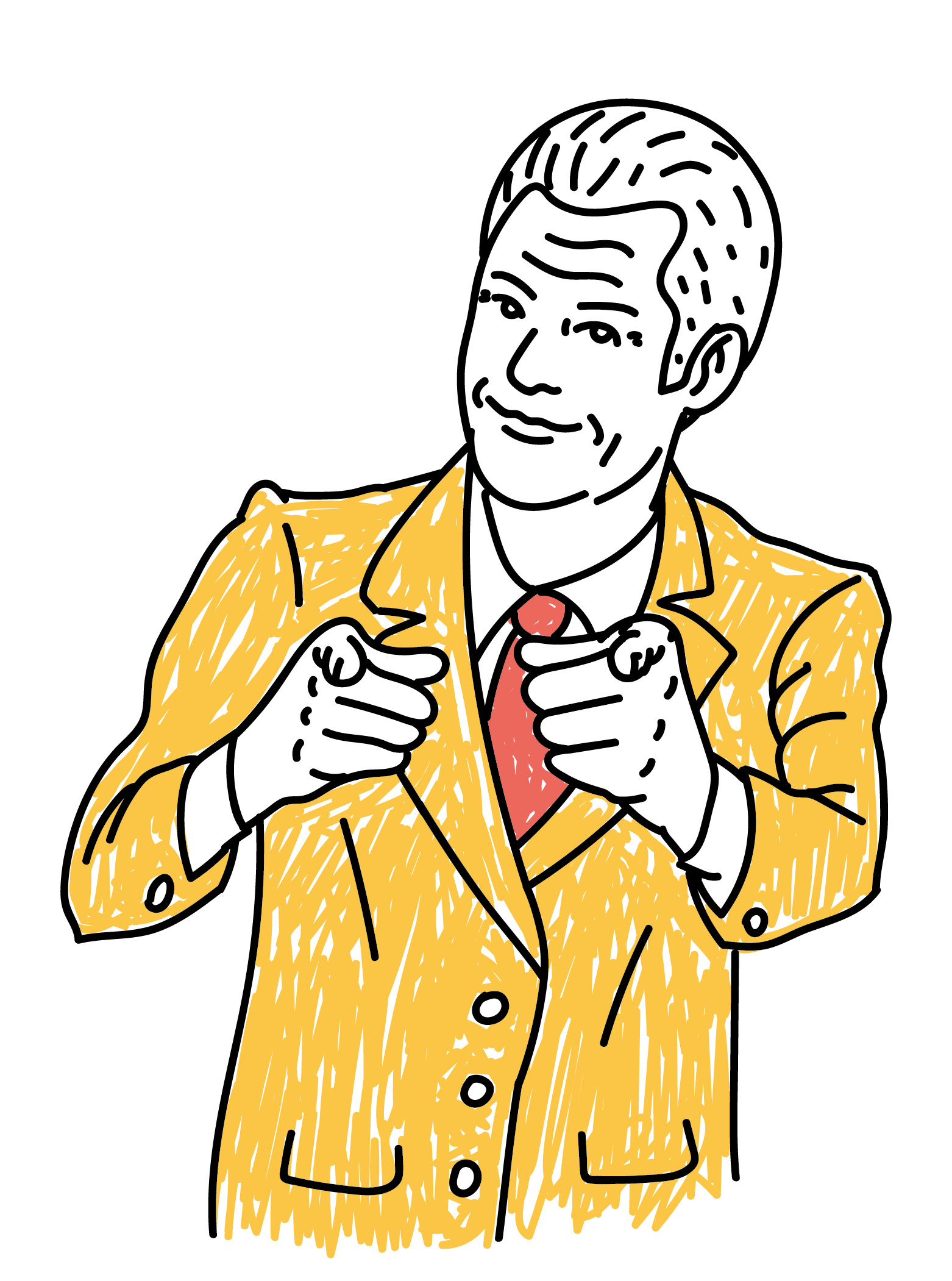 КАКИЕ БЫВАЮТ СТРАХОВКИ В ПОТРЕБИТЕЛЬСКОМ КРЕДИТОВАНИИ?
A. КАСКОB. СТРАХОВАНИЕ ЖИЗНИ И ЗДОРОВЬЯC. СТРАХОВАНИЕ ОТ ФИНАНСОВЫХ РИСКОВD. СТРАХОВКА ОТ НЕСЧАСТНОГО СЛУЧАЯ
ВИД КРЕДИТА, КОТОРЫЙ БЕРЕТСЯ НА КОНКРЕТНУЮ ПОКУПКУ?
A. НЕЦЕЛЕВОЙB. ЦЕЛЕВОЙC. НЕОБЕСПЕЧЕННЫЙD. ЦЕЛЬНЫЙ
ПОРЯДОК (СПОСОБ) ПОГАШЕНИЯ
СУММА КРЕДИТА/ЗАЙМА
ПЕРИОДИЧНОСТЬ ПОГАШЕНИЯ
ЕЖЕМЕСЯЧНАЯ КОМИССИЯ
ВСЕГО ВЫПЛАТИТЬ:
1 000 000 РУБЛЕЙ
10 %
0 РУБЛЕЙ
01.01.2020
АННУИТЕТНЫЙ
100 РУБЛЕЙ
3 ГОДА
ЕЖЕМЕСЯЧНО
ПЕРЕПЛАТА:
ДАТА ВЫДАЧИ
ПРОЦЕНТНАЯ СТАВКА
СРОК КРЕДИТА/ЗАЙМА
КРЕДИТНЫЙ КАЛЬКУЛЯТОР
ЕДИНОВРЕМЕННАЯ КОМИССИЯ
КРЕДИТНЫЙ КАЛЬКУЛЯТОР (НА САЙТЕ FINCULT.INFO) ПОЗВОЛЯЕТ ЛЕГКО И БЫСТРО РАССЧИТАТЬ ГРАФИК ПЛАТЕЖЕЙ ПО ПЛАНИРУЕМОМУ КРЕДИТУ ИЛИ ЗАЙМУ. ЗНАЯ НЕСКОЛЬКО ПАРАМЕТРОВ КРЕДИТА/ЗАЙМА, ВЫ МОЖЕТЕ ПОДОБРАТЬ УДОБНЫЕ ДЛЯ ВАС И НАИБОЛЕЕ ВЫГОДНЫЕ УСЛОВИЯ
ВСЕГО ВЫПЛАТИТЬ:
ПЕРЕПЛАТА:
КРЕДИТНЫЙ КАЛЬКУЛЯТОР
СУММА КРЕДИТА/ЗАЙМА
ЕДИНОВРЕМЕННАЯ КОМИССИЯ
ДАТА ВЫДАЧИ
1.01.2023
1 000 000 РУБЛЕЙ
0 РУБЛЕЙ
ПОРЯДОК (СПОСОБ) ПОГАШЕНИЯ
ЕЖЕМЕСЯЧНАЯ КОМИССИЯ
ПРОЦЕНТНАЯ СТАВКА
10 %
АННУИТЕТНЫЙ
100 РУБЛЕЙ
ПЕРИОДИЧНОСТЬ ПОГАШЕНИЯ
3 ГОДА
ЕЖЕМЕСЯЧНО
СРОК КРЕДИТА/ЗАЙМА
1 164 972 рублей
164 972  рублей
ДАВАЙТЕ ПОСМОТРИМ,        КАК ВЫГЛЯДИТ КРЕДИТНЫЙ КАЛЬКУЛЯТОР НА FINCULT.INFO C НАШИМИ РАСЧЕТАМИ
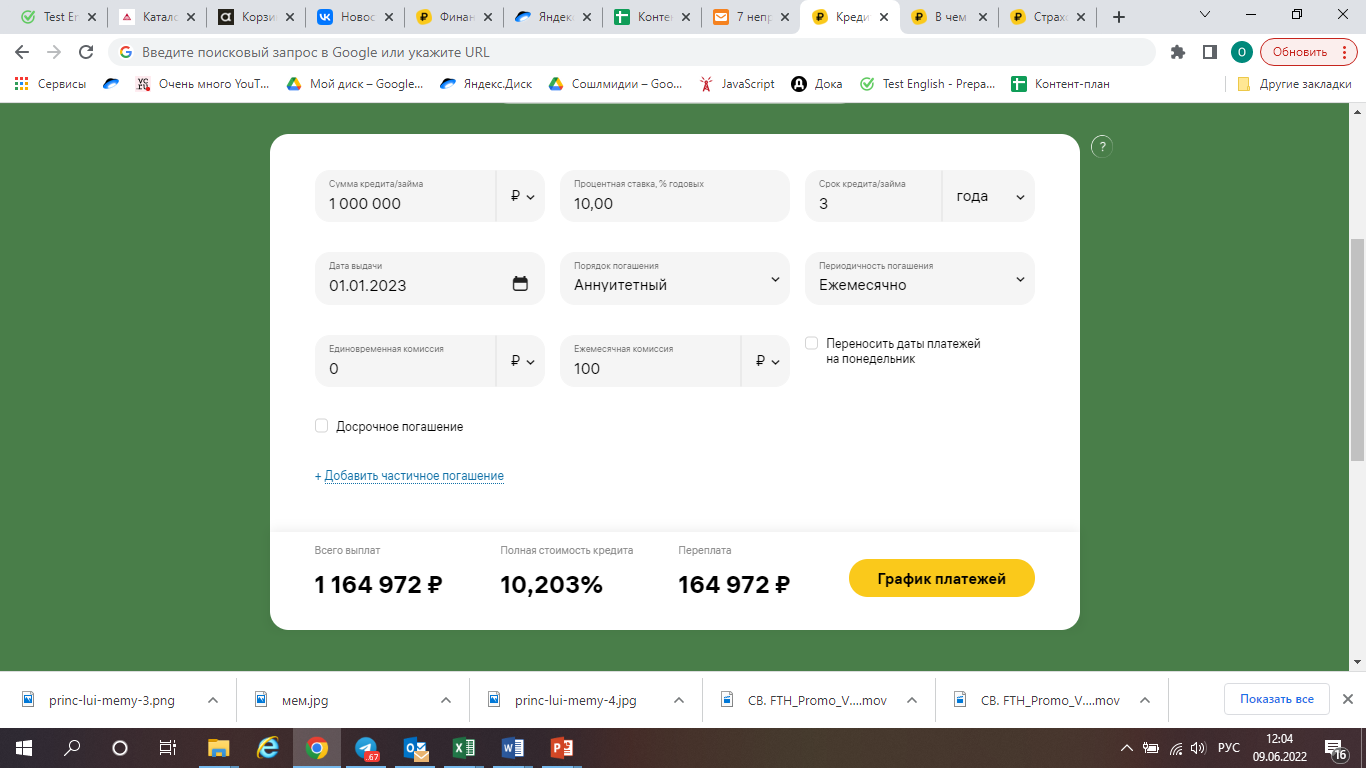 ВЫБЕРИТЕ ПРАВИЛЬНЫЕ ОТВЕТЫ. ГЛАВНОЕ ПРИ РЕШЕНИИ ВЗЯТЬ КРЕДИТ — ЭТО...
A. ОПРЕДЕЛИТЬ ВСЕ ЗА И ПРОТИВB. РАССЧИТАТЬ ОБЩУЮ СУММУ %C. ОБЪЕКТИВНО ПОДОЙТИ К ВОПРОСУ      ЕЖЕМЕСЯЧНЫХ ВЫПЛАТD. БЫТЬ ФИНАНСОВО ГРАМОТНЫМ
A) ОПРЕДЕЛИТЬ ВСЕ ЗА И ПРОТИВB) РАССЧИТАТЬ ОБЩУЮ СУММУ % C) ОБЪЕКТИВНО ПОДОЙТИ В ВОПРОСУ ЕЖЕМЕСЯЧНЫХ ВЫПЛАТD) БЫТЬ ФИНАНСОВО ГРАМОТНЫМ
КРЕДИТНАЯ ИСТОРИЯ – ЭТО…
A. ИНФОРМАЦИЯ О ТОМ, КАКИЕ ЗАЙМЫ      ВЫДАВАЛИСЬ ЗАЕМЩИКУB. СОБЛЮДАЛ ЛИ ОН СВОИ КРЕДИТНЫЕ      ОБЯЗАТЕЛЬСТВАC. ИНФОРМАЦИЯ О БЮРО КРЕДИТНЫХ ИСТОРИЙ
A) ОПРЕДЕЛИТЬ ВСЕ ЗА И ПРОТИВB) РАССЧИТАТЬ ОБЩУЮ СУММУ % C) ОБЪЕКТИВНО ПОДОЙТИ В ВОПРОСУ ЕЖЕМЕСЯЧНЫХ ВЫПЛАТD) БЫТЬ ФИНАНСОВО ГРАМОТНЫМ
КРЕДИТ ВЫДАЕТСЯ НА ПРИНЦИПАХ…
A. СРОЧНОСТИ, ВОЗВРАТНОСТИ, ПЛАТНОСТИB. ПЛАТНОСТИ, ДОГОВОРА, ВОЗВРАТАC. СРОЧНО, С ВОЗВРАТОМ, ПЛАТНОD. СРОЧНОСТИ, ПЛАТНОСТИ, ПРОЦЕНТНОСТИ
A) ОПРЕДЕЛИТЬ ВСЕ ЗА И ПРОТИВB) РАССЧИТАТЬ ОБЩУЮ СУММУ % C) ОБЪЕКТИВНО ПОДОЙТИ В ВОПРОСУ ЕЖЕМЕСЯЧНЫХ ВЫПЛАТD) БЫТЬ ФИНАНСОВО ГРАМОТНЫМ
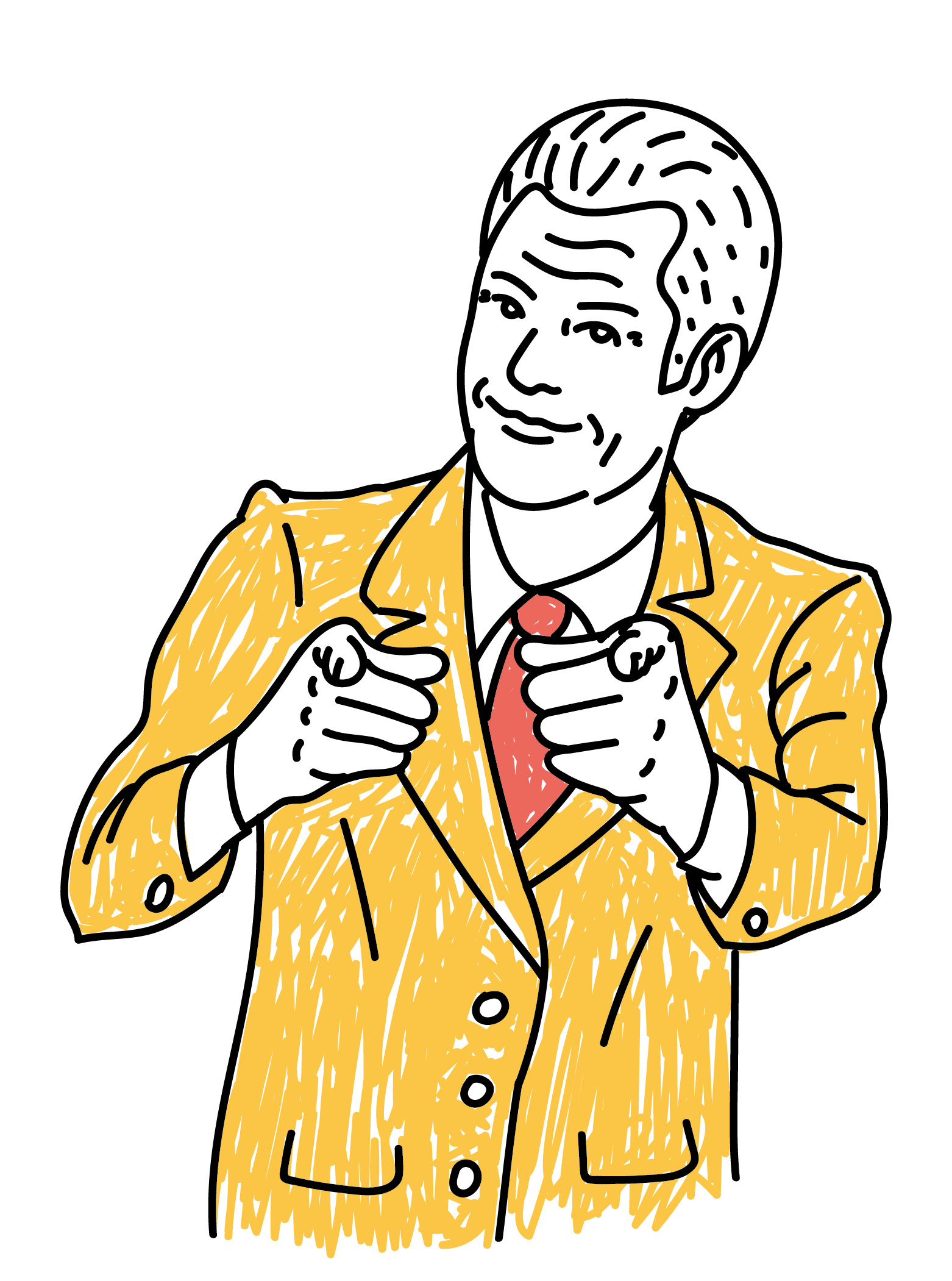 АНАГРАММА
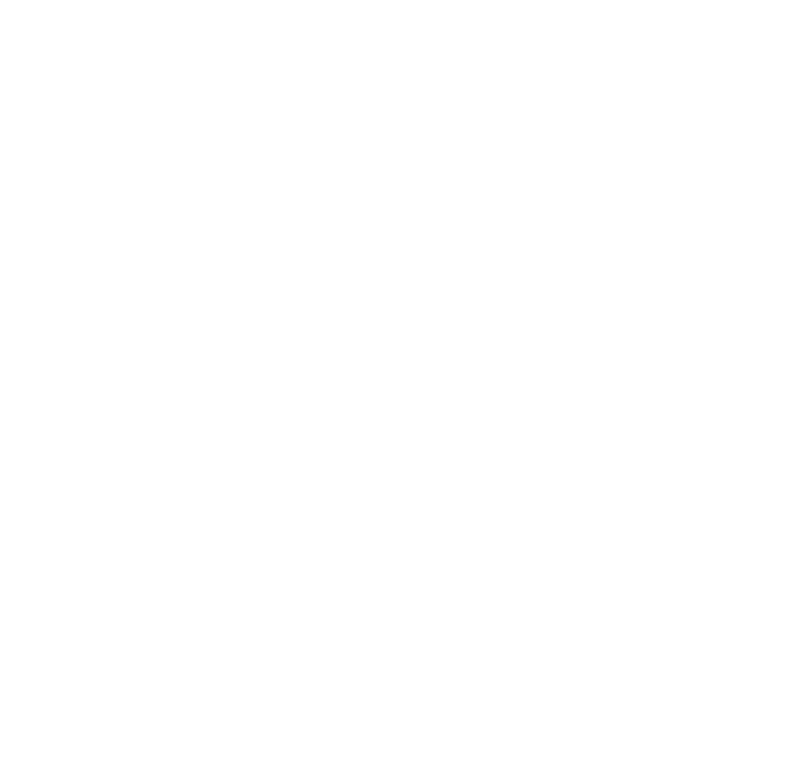 НАЙДИТЕ СЛОВА
 
В СТРОКЕ: 
4, 10, 12, 22

В СТОЛБЦЕ: 
1, 3, 5, 6,7, 10
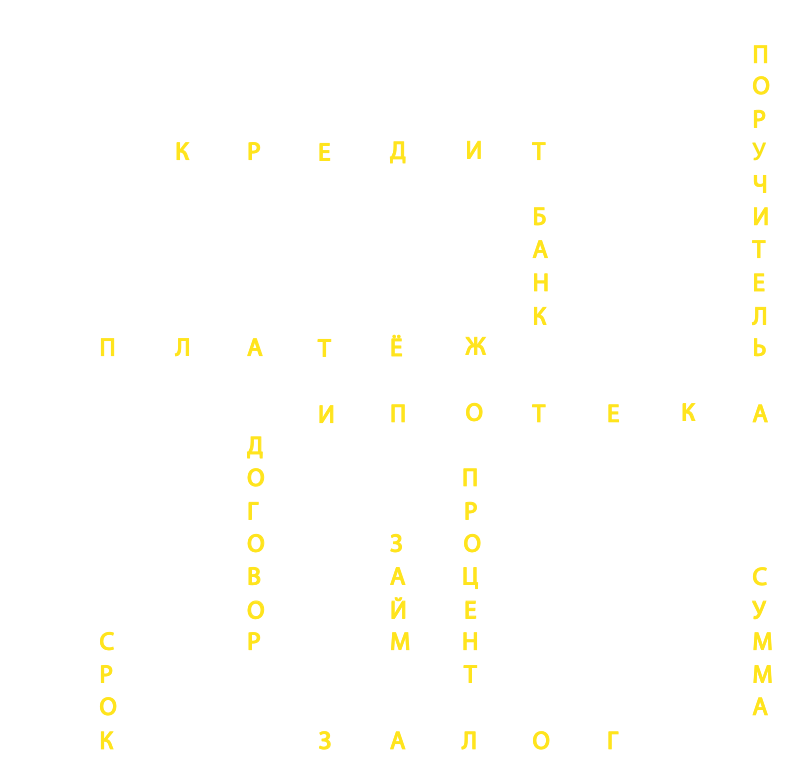 НАЙДИТЕ СЛОВА
 
В СТРОКЕ: 
4, 10, 12, 22

В СТОЛБЦЕ: 
1, 3, 5, 6, 7, 10
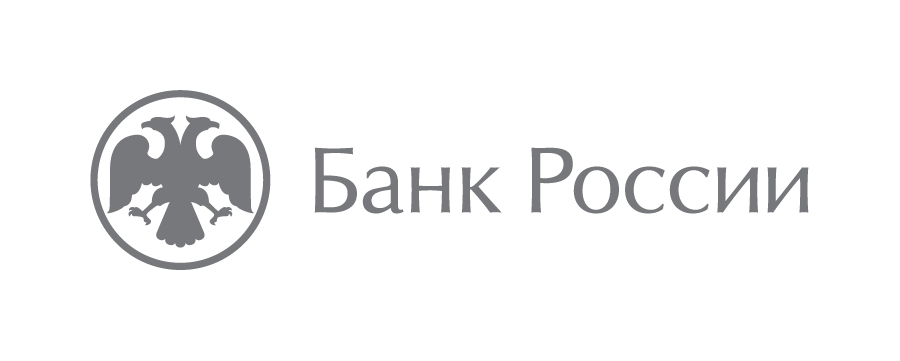 Контактный центр Банка России:
8 (800) 300-30-00
(для бесплатных звонков из регионов России)
Интернет-приемная Банка России:
cbr.ru/reception/
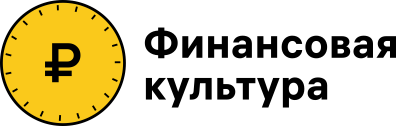 Просто о финансах:
fincult.info
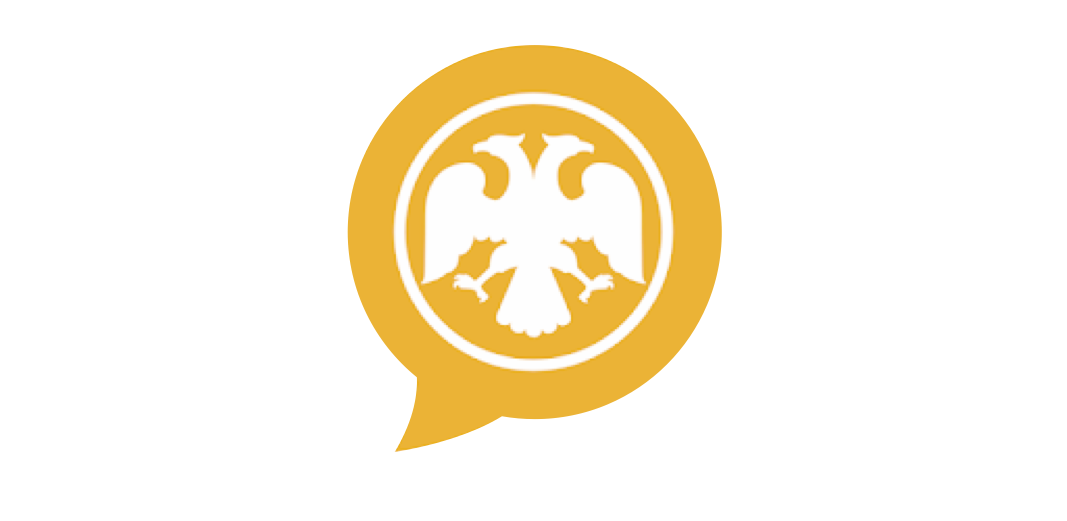 Мобильное приложение «ЦБ онлайн», скачивайте в App Store и Google Play